Module 2:
Introducing Modeling 
and 
the Software Development Process
Objectives
Upon Completion of this module, you should be able to:
Describe Object-Oriented Software Development (OOSD) process
Describe how modeling supports the OOSD process
Describe the benefits of modeling software
Explain the purpose, activities, and artifacts of the following OOSD workflows:
Requirements Gathering
Requirement Analysis
Architecture
Design
Implementation
Testing
Deployment
Describing Software Methodology
A methodology is “a body of methods, rules, and postulates employed by a discipline” [Webster New Collegiate Dictionary]
In OOSD, methodology refers to the highest-level organization of a software project.
This organization can be decomposed into medium-level phases. Phases are decomposed into workflows (disciplines). Workflows are decomposed into activities.
Activities transform the artifacts from one workflow to another. The output of one workflow become the input into the next.
The final artifact is a working software system that satisfied the initial artifacts: The system requirements.
The OOSD 	Hierarchy
Workflows
Software Development has traditionally encompassed the following workflows:
Requirements Gathering
Requirement Analysis
Architecture
Design
Implementation
Testing
Deployment
Describing the Software Team Job Roles
What the Customer wants?
Exploring the Requirements Gathering Workflow
Activities and Artifacts of the Requirements Gathering Workflow
Exploring the Requirements Analysis Workflow
Activities and Artifacts of the Requirements Analysis Workflow
CRC = Class Responsibility Collaboration
Exploring the Architecture Workflow
Activities and Artifacts of the Architecture Workflow
Exploring the Design Workflow
Activities and Artifacts of the Design Workflow
Exploring the Implementation, Testing, and Deployment Workflow
Activities and Artifacts of Implementation, Testing and Deployment Workflow
What is a Model?
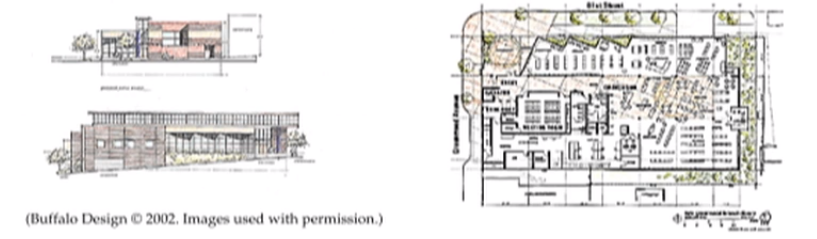 A model is an abstract conceptualized of some entity (such as building) or system (such as software).
Different view show the model from different perspectives.
Why Model Software?
“We build models so that we can better understand the system we are developing.”
(Booch UML Use Guide page 6)
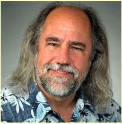 Specifically, modeling enables us to:
Visualize new or existing systems
Communicate decisions to the project stakeholders
Document the decisions made in each OOSD workflow
Specify the structure (static) and behavior (dynamic) elements of a system
Use a template for constructing the software solution
OOSD as Model Transformations
Software development can be viewed as a series of transformation from the Stakeholder’s mental model to the actual code:
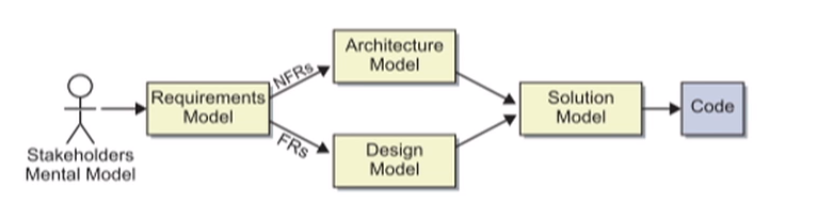 Define the UML
“The Unified Modeling Language (UML) is a graphical language for visualizing, specifying, constructing, and documenting the artifacts of a software-intensive system.”
(UML v1.4 page xix)
Using the UML, a model is composed of:
Elements (things and relationships)
Diagrams (build from elements)
Views (diagrams showing different perspectives of a model)
UML Elements
UML Diagrams
Dynamic
Static
UML Diagram Categories
Common UML Elements and Connectors
UML has a few elements and connectors that are common across UML diagrams (artifacts). This include:
Package
Note
Dependency
Stereotypes

That give more semantic (meaning) to those diagrams.
Packages and Notes
Dependency and Stereotype
What UML Is and Is Not
UML Tools
UML itself is a tool. You can create UML diagrams on paper or a white board. However, software tools are available to:
Provide computer-aided drawing of UML diagrams
Support (or enforce) semantic verification of diagrams
Provide support for a specific methodology
Generate code skeletons from the UML diagrams
Organize all of the diagrams for a project
Automatic generation of modeling elements for design patterns, JavaTM Platform, Enterprise Edition (JavaTM EE Platform) components and so on
Summary
The OOSD process starts with gathering the system requirements and ends with deploying a working system.
Workflows define the activities that transform the artifacts of project from requirements model to the implementation of code (the final artifact).
The UML supports the creation of visual artifacts that represent views of your models.
Activity #1: Defining Workflow
Activity #2: Identifying Characteristic of the Requirements Gathering Workflow
Activity #3: Identifying Characteristic of the Requirements Analysis Workflow
Activity #4: Identifying Characteristic of the Architecture Workflow
Activity #5: Identifying Characteristic of the Requirements Gathering Workflow
Activity #6: Exploring the Benefits of Modeling
Activity #7: Identifying the Benefits of Modeling Software
Activity #8: Identifying Diagram Types
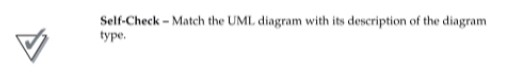